EU-CERT:European Certificates and Accreditation for European Projects
EU-CERTTransnational partner meeting (TPM3)in Antibes, France 
The EU-CERT –Accreditation Structure and Tool Conference!
7th - 9th of March 2023

Partner PresentationCurrent status of Rutis, PT
Reference Number:2021-1-DE02-KA220-ADU-000033541 
Duration: 
01.02.2022 – 31.05.2024 (28 month)
Desktop Research
2 notes:
- There is a statistical desert in Portuguese and European  data on education +65

- The means in adult education are all in professional qualification and not in non-formal education
Desktop Research
Schools (formal):

The following are education and training operators of the National Qualifications System:

    Public elementary and secondary schools.
    Public and private professional schools.
    Private and cooperative education establishments (EPC) with pedagogical parallelism or
    recognition of public interest.
    The professional training and professional rehabilitation centers directly managed and 
     protocol managed by the IEFP.
Training entities integrated in other ministries or other legal persons governed by
    public law (for example: hotel and tourism schools of Turismo de Portugal, technological
    schools of the Ministry of Economy).
    Private sector certified training providers.
     Companies and other organizations that provide training for their workers.
by DGERT  (General directorate for employment and labor relations)
Desktop Research
Training companies (formal):

- Certification of training companies is carried out by DGERT (General directorate for employment and labor relations)
- The Education and Training Courses are a path of basic education with double certification, that is, in which the social, scientific and professional skills required for the exercise of a professional activity are developed and at the same time the basic level of education is obtained by ANQEP (National Agency for Qualification and Professional Education)
Desktop Research
Internal certification system of RUTIS (Senior Universities of Excellence)
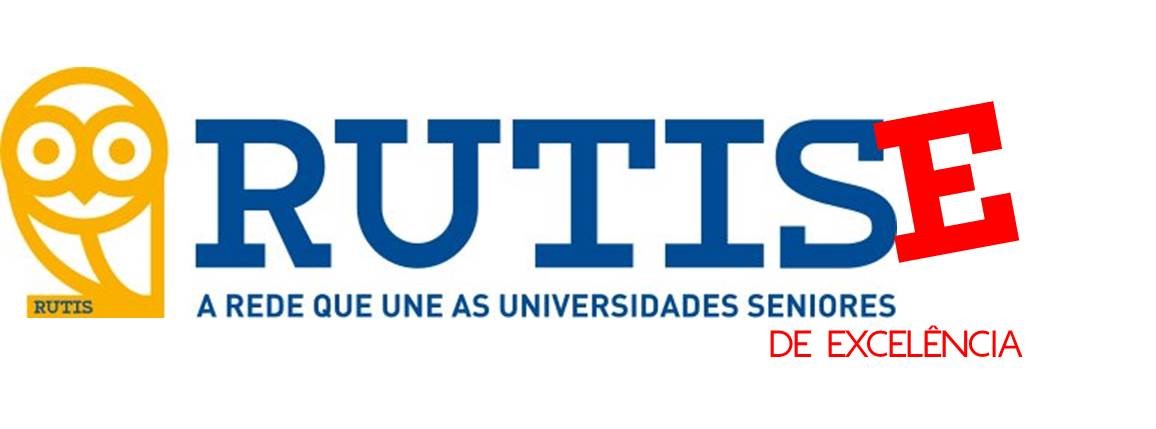 Desktop Research
ISO (formal):
ISO 21001 – Management system for educational/training organizations. First ISO standard for management systems for educational organizations.
This standard applies to any organization that uses a curriculum to support skill development through teaching, learning or research, regardless of type, size or method of delivery. This means that it can be applied at all levels of formal and non-formal education, such as:  Nursery; High school; Professional education; University education or Short term professional training
- It also means that it can be used by public or private organisations, larger or smaller, including training departments of companies in non-educational sectors; and offering face-to-face, e-learning, blended or hybrid education and training services, by Projeto Europeu VET21001 (Aveiro).
Work we have done
5 meetings with experts

We created a lifelong education manual

We working with 3 focus groups with experts

We are working in a survey of seniors (ongoing)
Manual
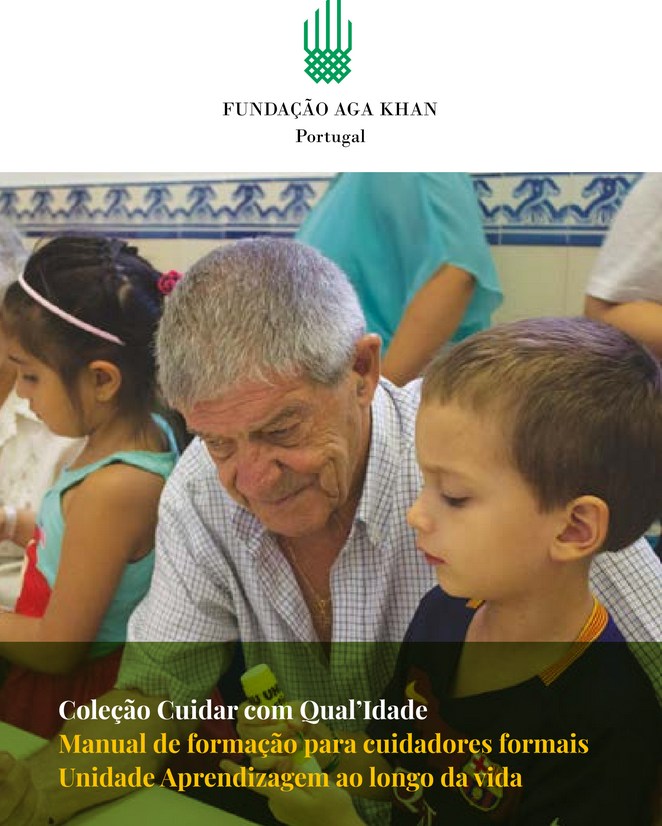 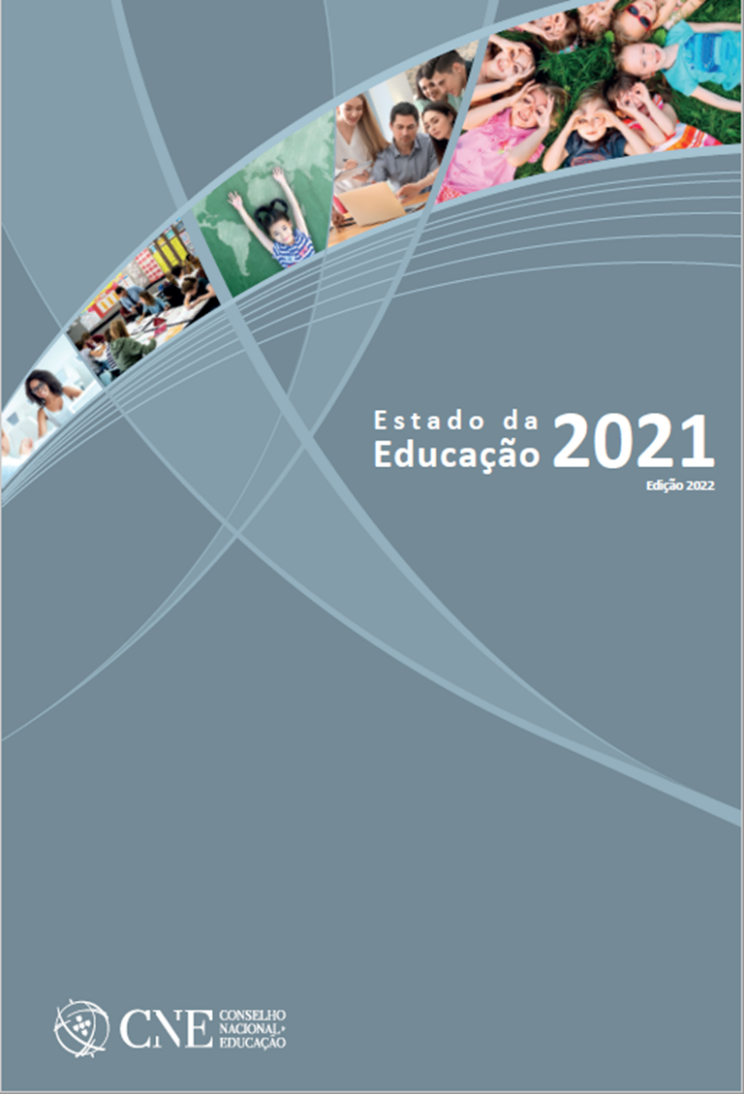 Universität Paderborn
Department Wirtschaftspädagogik Lehrstuhl Wirtschaftspädagogik II Warburger Str. 100
33098 Paderborn

http://www.upb.de/wipaed
Prof. Dr. Marc Beutner
Tel:	+49 (0) 52 51 / 60 - 23 67
Fax:	+49 (0) 52 51 / 60 - 35 63
E-Mail:	marc.beutner@uni-paderborn.de